Transition processes through a longitudinal integrated clerkship: A qualitative study of third-year medical students’ experiences (Medical Education, accepted for publication)NHRC – 5 June 2015Tim Dubé, PhDCo-authors: Drs. R. Schinke, R. Strasser, I. Couper, & N. Lightfoot
Conflict of Interest
I have no conflict of interest to declare
Three key transitions throughout medical education
non-clinical to clinical training
undergraduate to postgraduate
postgraduate training to medical practice
Teunissen & Westerman, 2011
Rationale for the study
…students are entering a foreign world [third-year clinical clerkship] where they face difficult, often overwhelming experiences…responses to these events are rarely discussed…these experiences have frequently gone unacknowledged and unexplored 
				Treadway & Chatterjee, 2011
Statement of the problem
Most of what we know about how students experience transitions to clinical clerkships is based on the perspectives of students who undergo rotation-based clerks
upheaval at the beginning of the clinical rotation
adapt at the start of each specialty-specific rotation after another
new people and new locations every four to six weeks
[Speaker Notes: the transition process became easier as time passed and benefitted them by the end of clerkships]
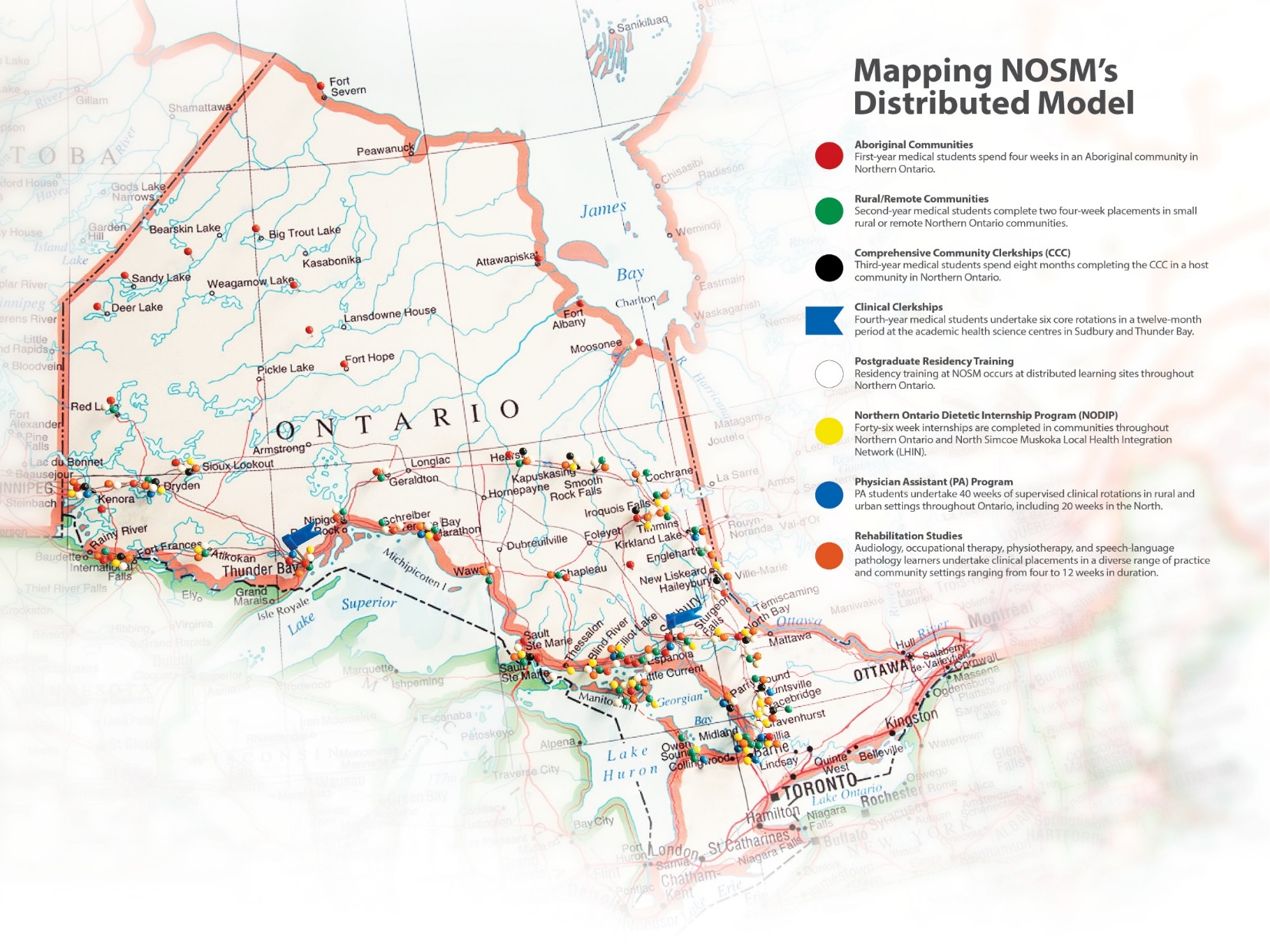 [Speaker Notes: first to address the particulars of transition processes that students experience during a LIC from their perspectives]
Methodology
The clerkship year was described to me as the most interesting and remarkable of NOSM’s undergraduate MD Program in terms personal and professional development.
Key informants – recent NOSM grads
NOSM Student Society
Suggestions to go to the communities to interview participants
Demographic information10F, 2M; 21.4% of class
Average age: 28.4yrs
11 from Ontario
Background: health, medical, and social sciences, other
Self-identification:Francophone(2), Aboriginal(1)
Perception of CCC community: 8 northern, 6 rural, 3 urban
6 married or in a civil arrangement 
1 with children
Participants 
Of the 56 NOSM CCC students enrolled:
93% from N. Ontario
70% female; 30% male
20% Francophone,5% Aboriginal
Stage one: Shifting from classroom to clinical learning
all of a sudden you’re learning on the fly and you’re expected to remember it. But I feel that I’ve adapted fairly quickly to the learning style. I always have a clipboard with me to write things down for later [MS10-during]

I don’t have work-life balance right now, or enough time to do everything that I’m supposed to do. I just get by doing the minimum, more than the minimum depending on what my priority is at the time [MS9-during]
Stage two: Dealing with disorientation and restoring balance
I don’t know they would say they’re depressed, but honestly I think that’s what’s going on. I think we’re all just feeling bummed out that we don’t know what we should know, or what we feel we should know [MS1-during] 

I think there are times when you go through the clerkship and you are completely burned out. I think that every time you overcome one of those periods it’s a huge transition because all of a sudden you feel completely refreshed and excited about being there again. You look back and go: “Why was I so burned out? Was it just because we had an exam? Was it just because I just had four patients in a row that I didn’t know how to manage? [MS9-after]
Stage three: Seeing oneself as a physician
you start to realize that you’re actually going to be a doctor, and knowing what it is that a doctor does. It’s like taking what you see, picking and choosing what you want to emulate, and then experimenting. [MS8-after]

Patients put a lot of trust in you that you are going to take care of them. As a doctor you get to do a lot of things to people, patients are vulnerable. I would feel very nervous when I would have to do a breast exam or a rectal exam or a pelvic exam, now I am more comfortable with it. I find it helps when you talk all the way through it then there is not this awkward silence while you’re invading a patient. [MS6-during]
Limitations
a region-specific study at a single institution
centred on the student’s perspective
methodology
Conclusion
Key differences between block rotations and LIC 
Research opportunity for further conceptualization
Implications for LIC participants:
students 
faculty preceptors
healthcare professionals
members of the broader communities
medical educators
Thank you!Questions?